網站架設環境及優缺點比較
Jason Hsieh
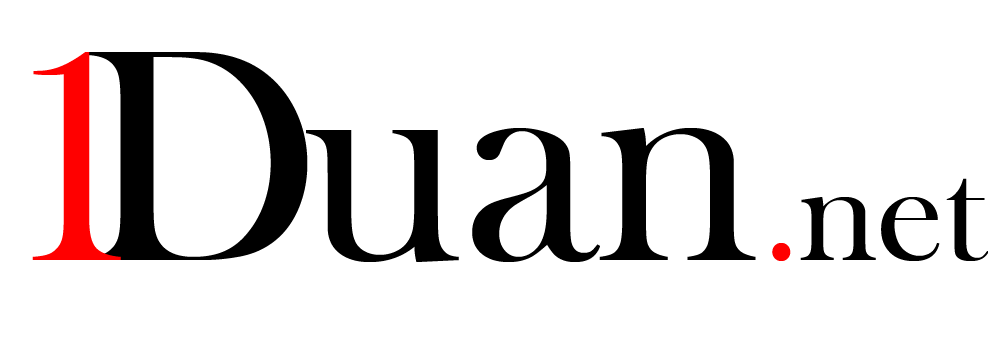 自行架站與放置虛擬主機優缺點
虛擬主機優點：
價格較便宜(年約年繳)
有專人維護，不需煩腦安全性與連線品質的問題
可以由系統自動進行定期的備份與掃毒、流量管理及系統負載管理
無須擔心主機環境問題(供電、冷氣….)

虛擬主機缺點：
除主機商提供之既有軟體外，無法於該虛擬主機安裝其它軟體或系統
檔案上傳需透過ftp上傳，無法直接本機存取
若要另外申請放置不同網站，需另外計費
自架主機優點：
沒有網站容量(依實際硬碟容量大小)及流量(依實際申請網路頻寬)的限制，使用上較彈性
可同時放置及管理多個網站
可依實際需求，於主機安裝各式軟體(需注意軟體合法性)
管理維護較方便

自架主機缺點：
架設費用較高(Server主機、軟體、防火牆、UPS不斷電系統)
需另外申請網路專線
需有專人(MIS)定期維護及管理該主機及資料庫
停電時，主機將無法運作，除非有備用電源(UPS或發電機)可供備援。
架設成本
虛擬主機
年約年繳(5,000元/年)
作業系統：Linux
系統主程式及資料庫每月定期備份(備份資料保留6個月)
自行架站
伺服器主機購置(3~8萬)參考價格
作業環境：Windows server 2003以上 或 Linux (Redhat, Centos, fedora)
固定IP(如需外部網路可連)